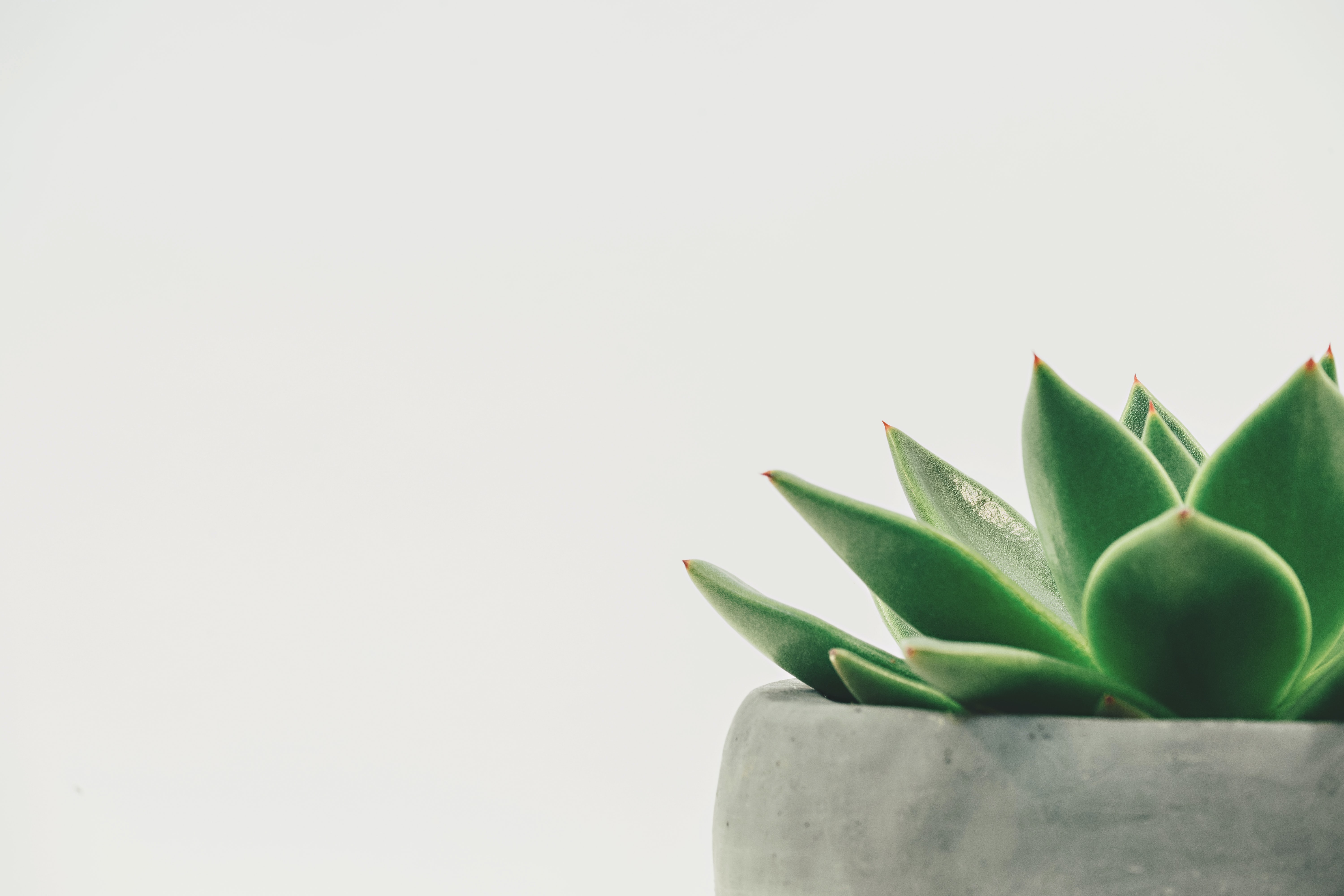 GROW
GAL JAKIČ
PARACOACHING XCELLERATOR SESSIONS13. - 14.9.2021
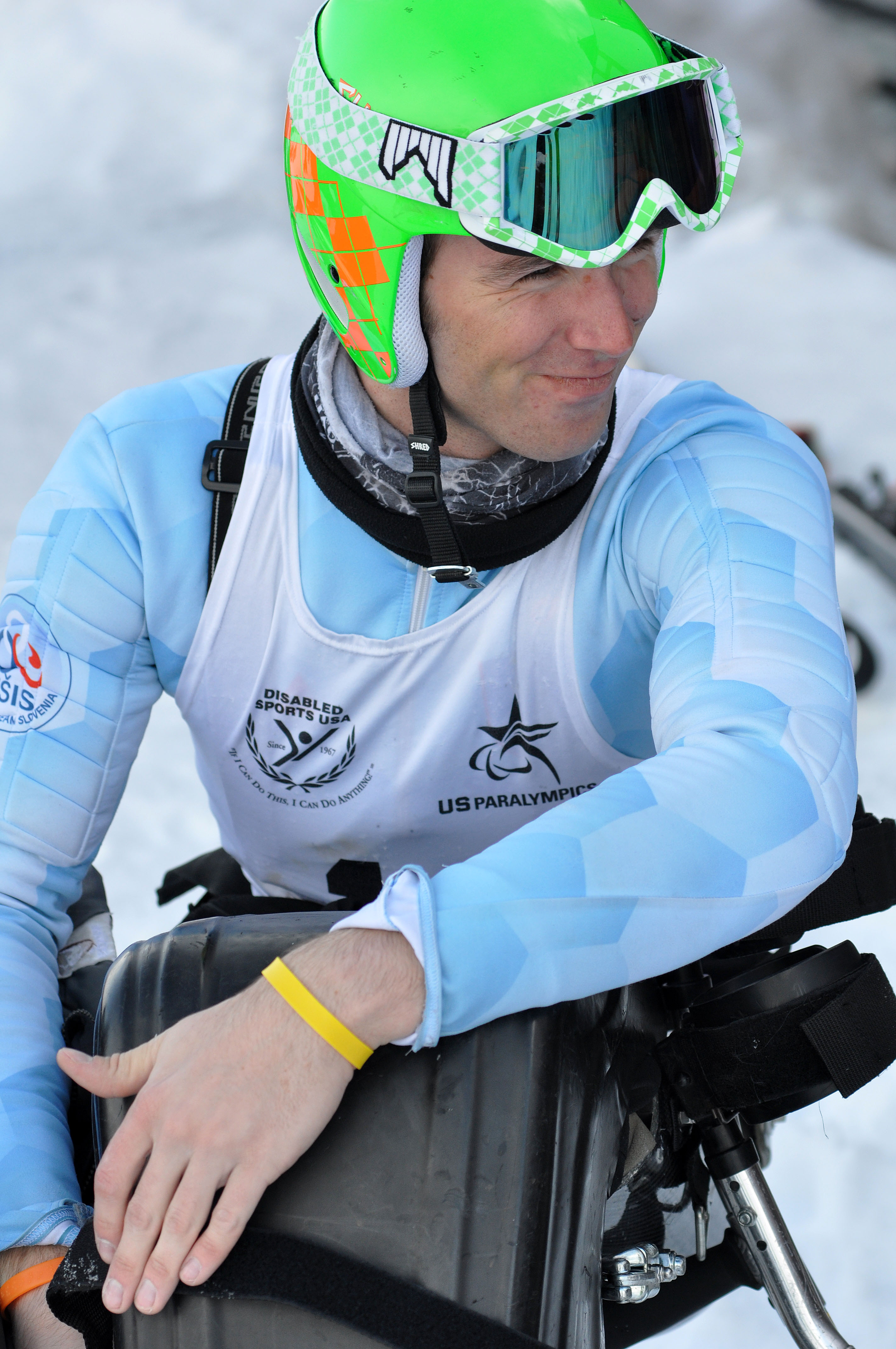 ABOUT ME
A.K.A. WHY SHOULD YOU CARE
3x WINTER PARALYMPIANNPC SLOVENIA EMPLOYEEANTI-DOPING & YAMBA AMBASSADORSTARTUP GUY
GAL JAKIČ - PARACOACHING XCELLERATOR  SESSIONS, 13. - 14.9.2021
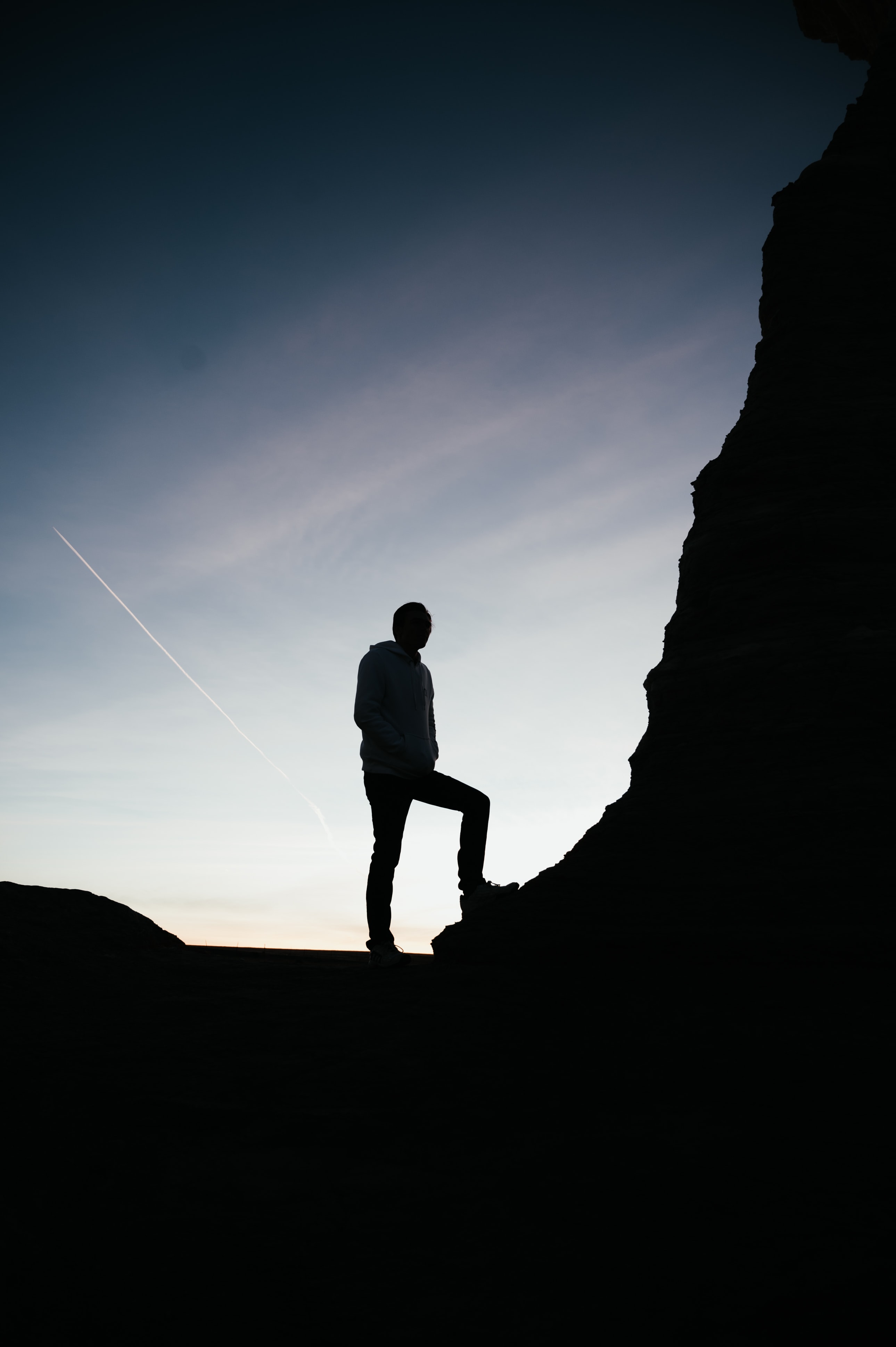 WHAT IS E-LEARNING?
OR RATHER WHAT IT ISN’T
E-LEARNING IS NOT PUTTING CLASSROOM VIDEOS ON THE WEB
E-LEARNING IS NOT MAKING PRETTY PDFs AND EMAILING THEM
E-LEARNING IS NOT ABOUT CHOOSING THE MOST EXPENSIVE LMS
E-LEARNING IS NOT ABOUT CHOOSING A  GOOD LOGO AND DOMAIN
E-LEARNING IS DIFFERENT EVERY TIME
DEPENDING ON THE ORGANIZATION IMPLEMENTING IT
YOUR SPORT FOR LIFE
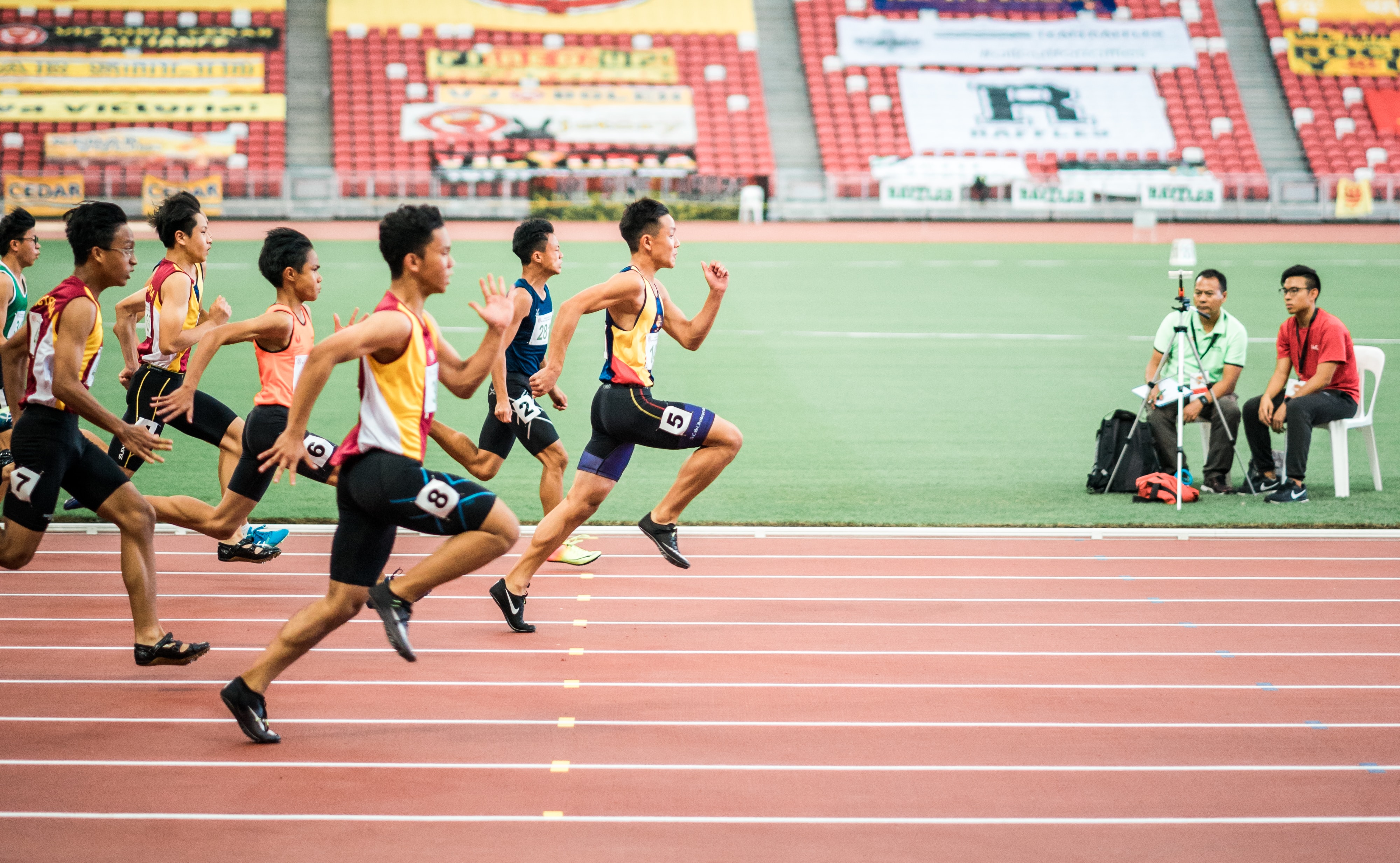 EAAF - EUROPEAN ATHLETICS FEDERATION
GIVE PARENTS THE TOOLS
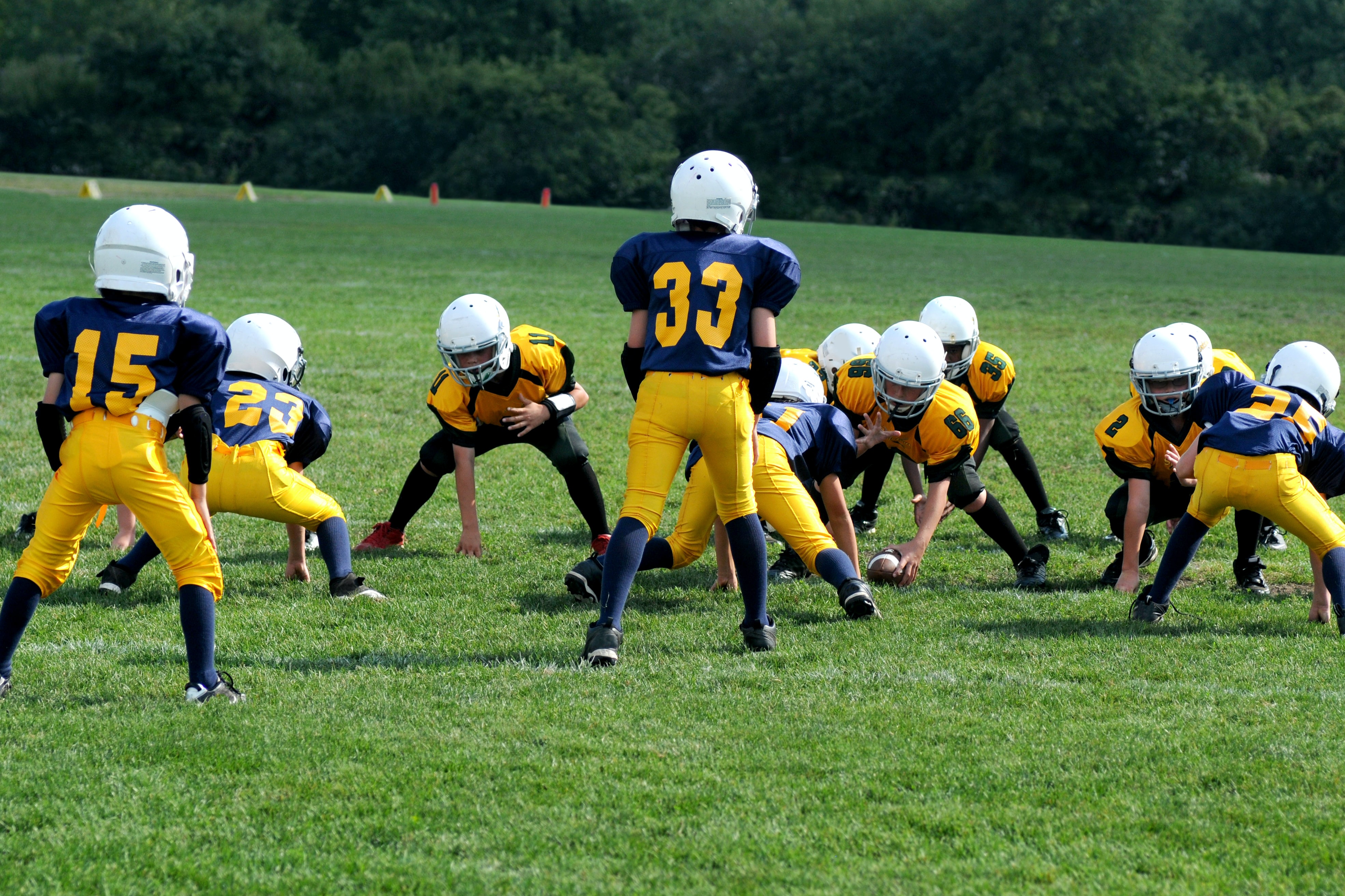 USA FOOTBALL
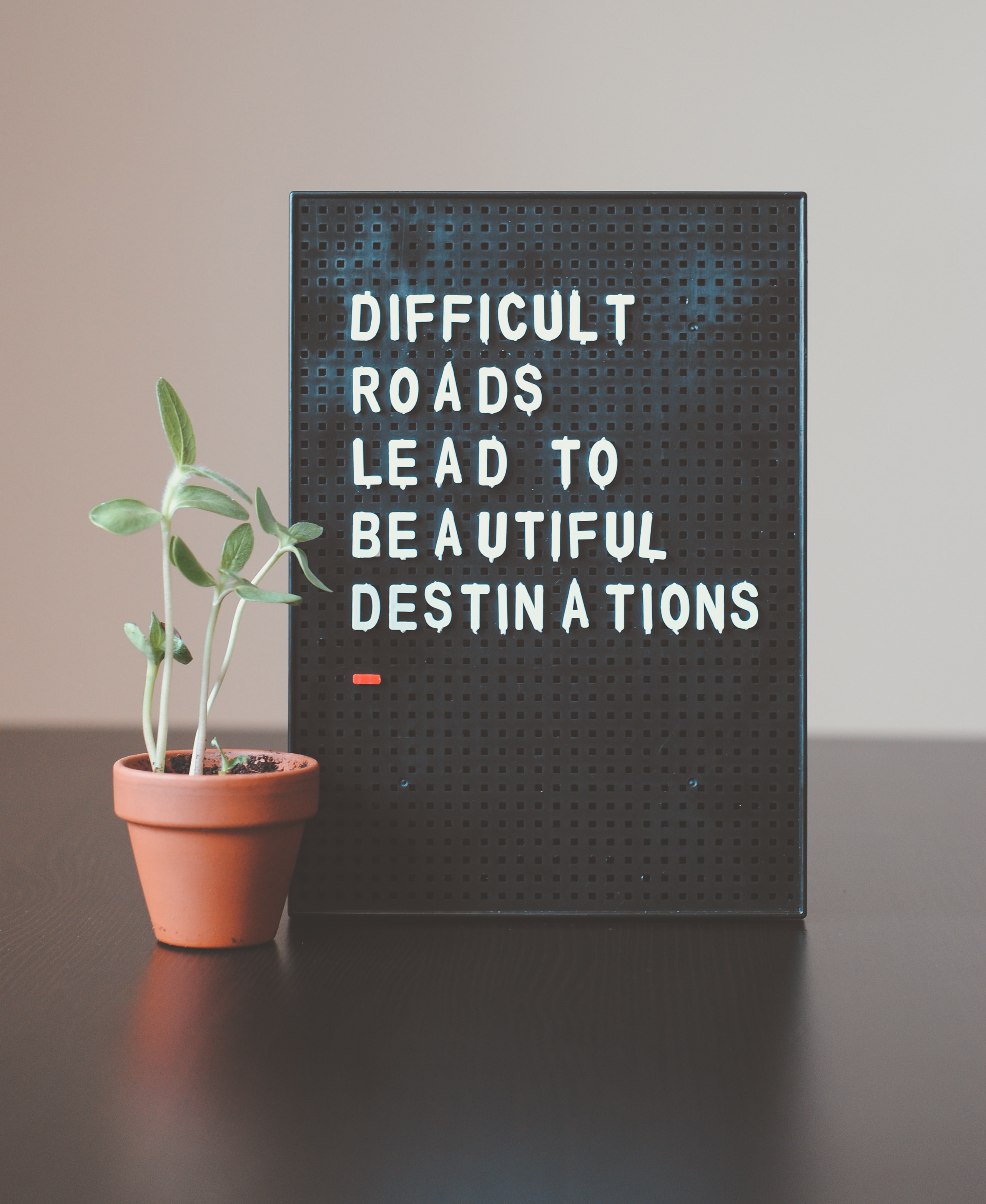 GROW 101
FROM THEORY TO PRACTICE
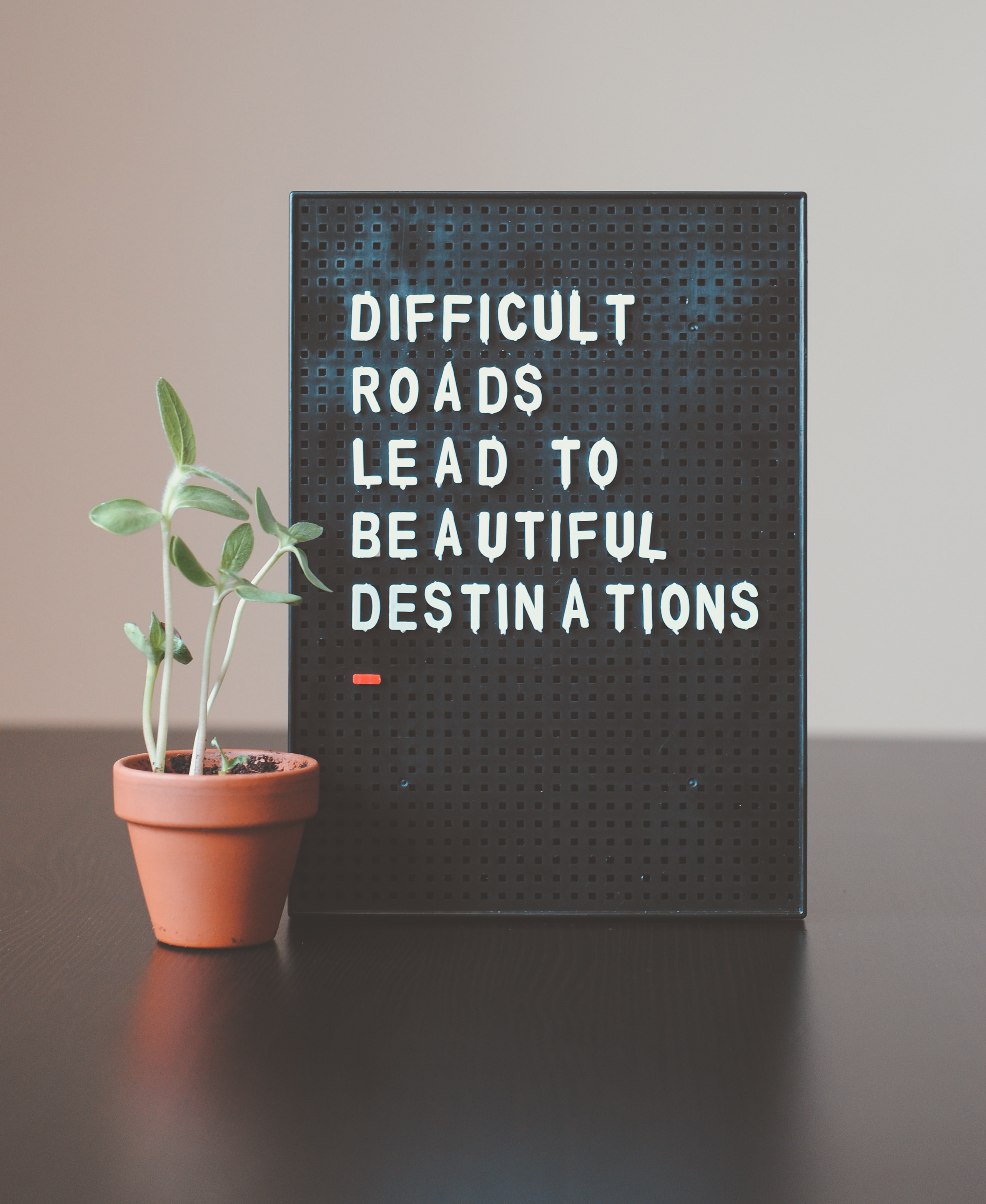 GOALSRESOURCESOUTCOMESWHy?
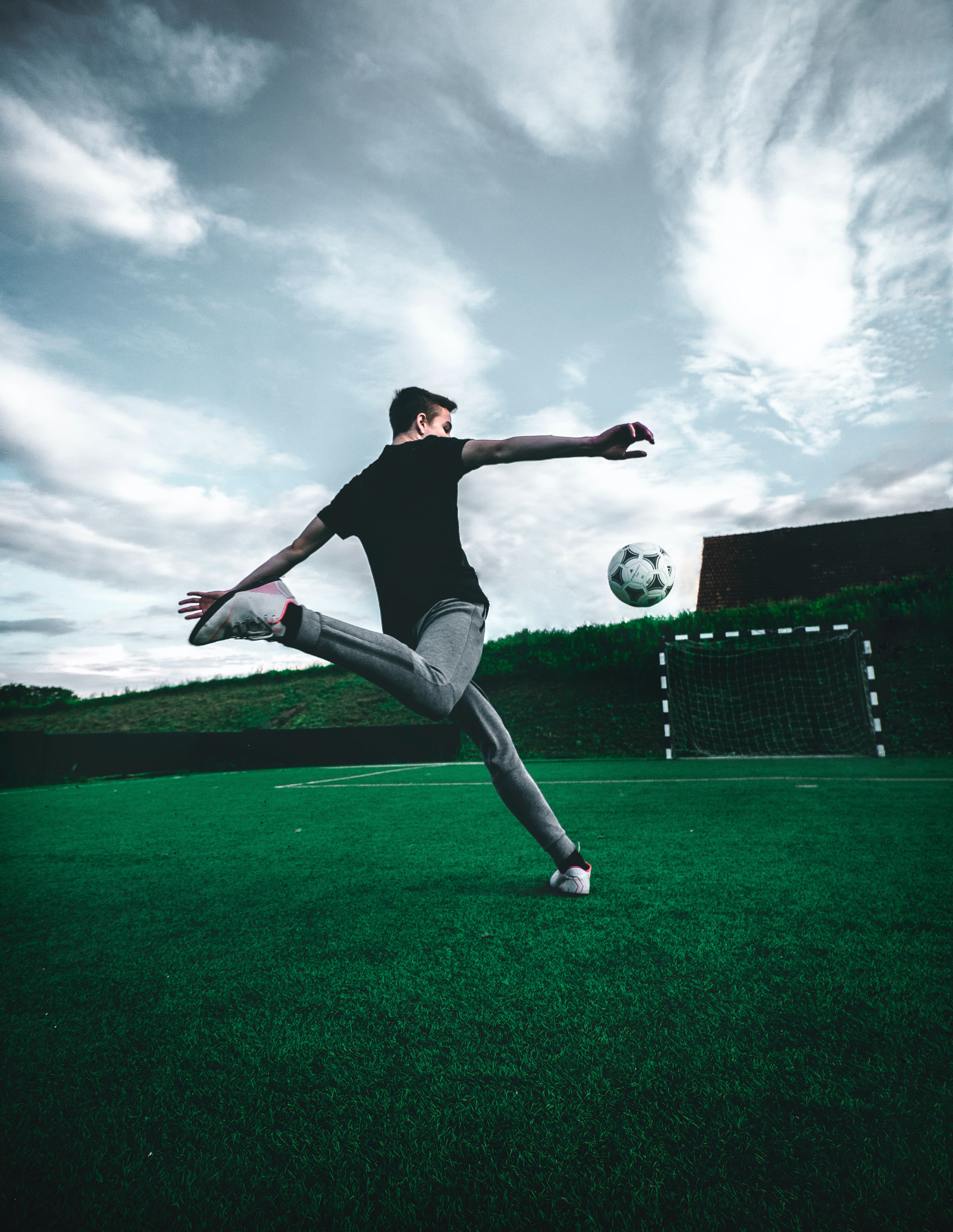 GOALS
ARE WE GOING TO GET MORE COACHES INVOLVED?ARE WE TRYING TO GROW AWARENESS OF THE SPORT?DO WE ALREADY HAVE PEOPLE INTERESTED, BUT WITHOUT ACCESS TO TOOLS & RESOURCES?
GAL JAKIČ - PARACOACHING XCELLERATOR  SESSIONS, 13. - 14.9.2021
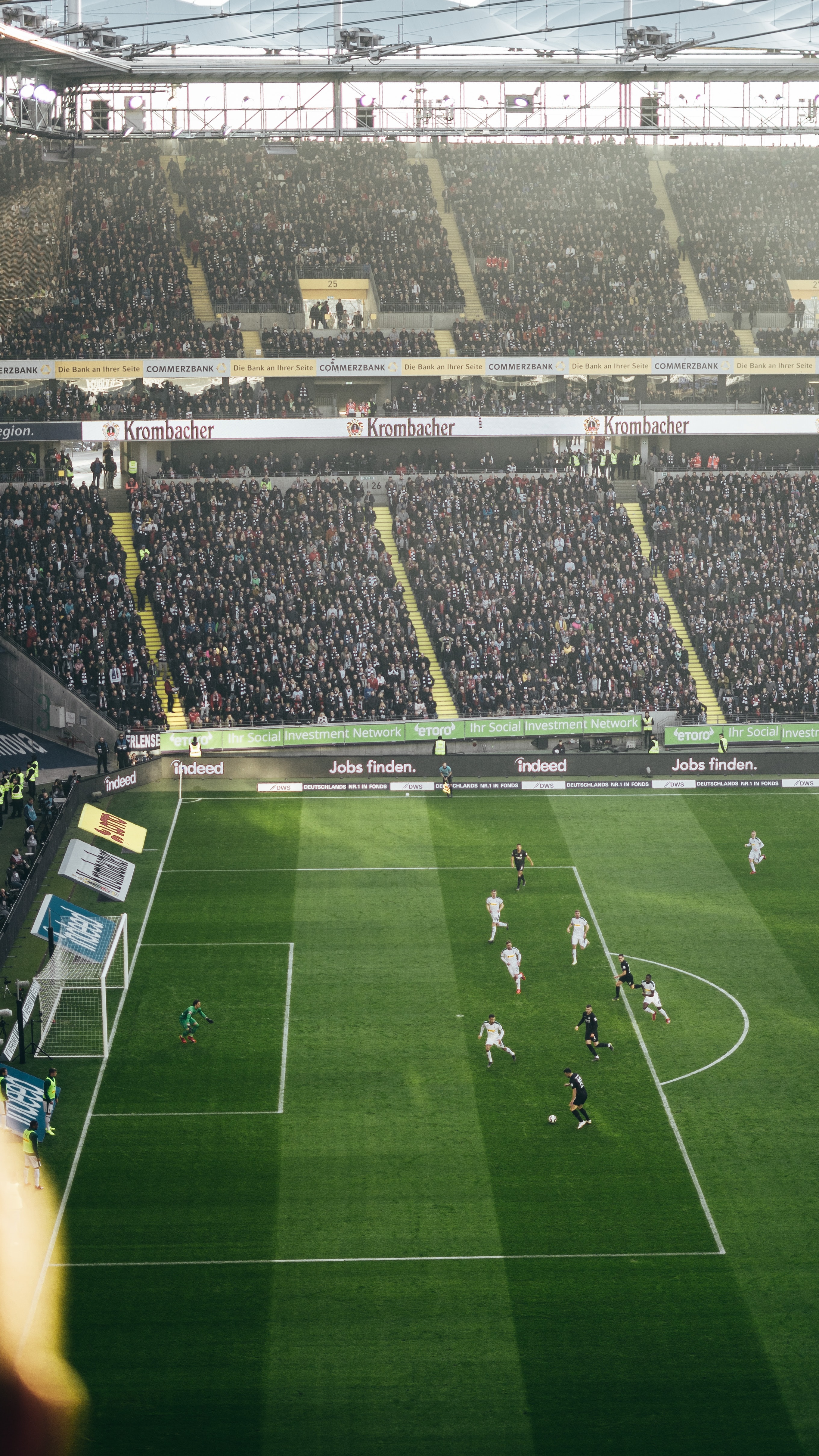 RESOURCES
HOW MUCH MONEY WE HAVE?HOW MUCH TIME WE HAVE?HOW MANY PEOPLE WILL BE INVOLVED?WHAT IS OUR AUDIENCE SIZE AND WHERE IS IT?
GAL JAKIČ - PARACOACHING XCELLERATOR  SESSIONS, 13. - 14.9.2021
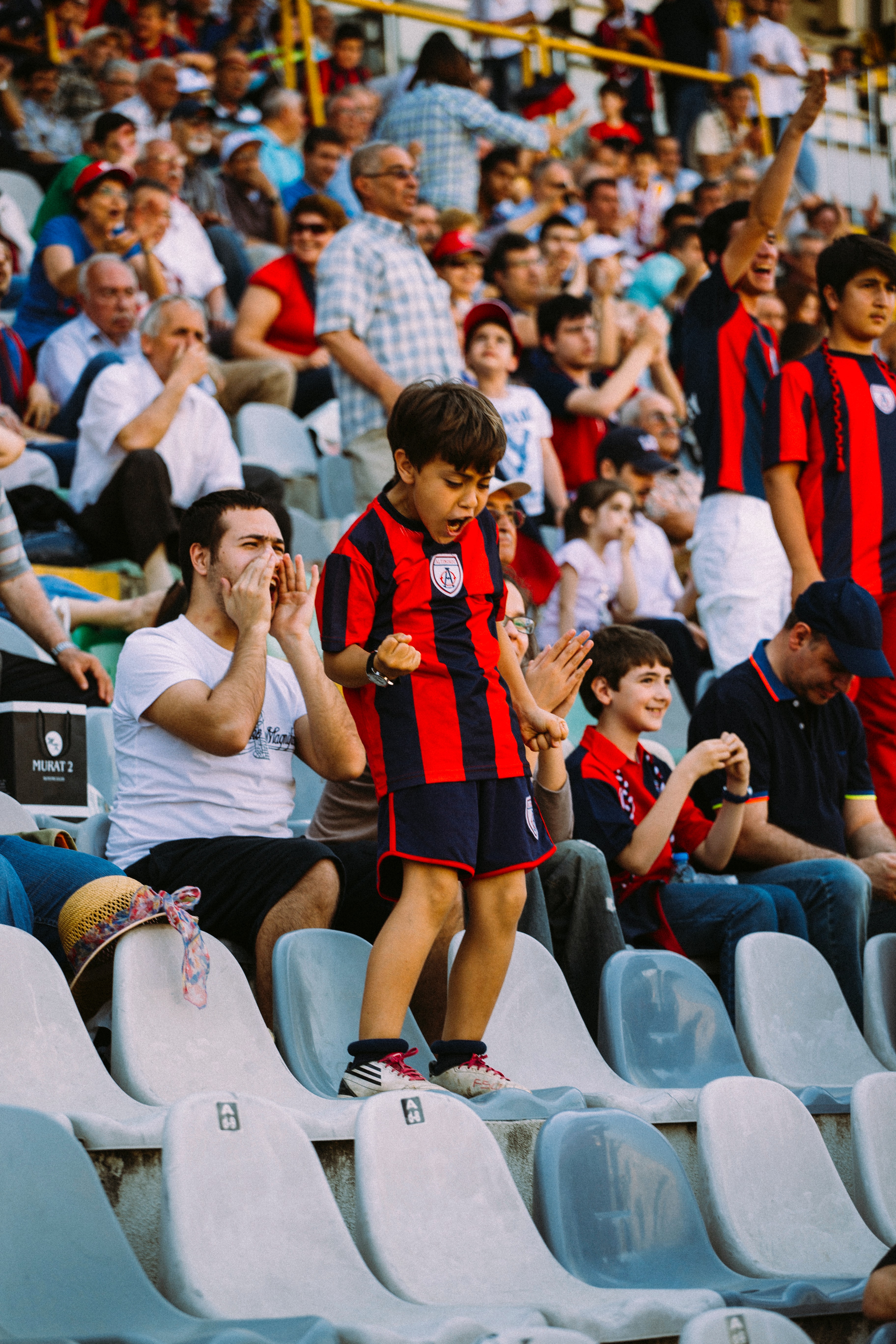 OUTCOMES
HOW MANY STUDENTS WE GOT?WHERE DID THEY FIND US?WHAT TO SPEND MORE MONEY/TIME ON?WHICH EFFORTS WERE A WASTE OF MONEY/TIME?
GAL JAKIČ - PARACOACHING XCELLERATOR  SESSIONS, 13. - 14.9.2021
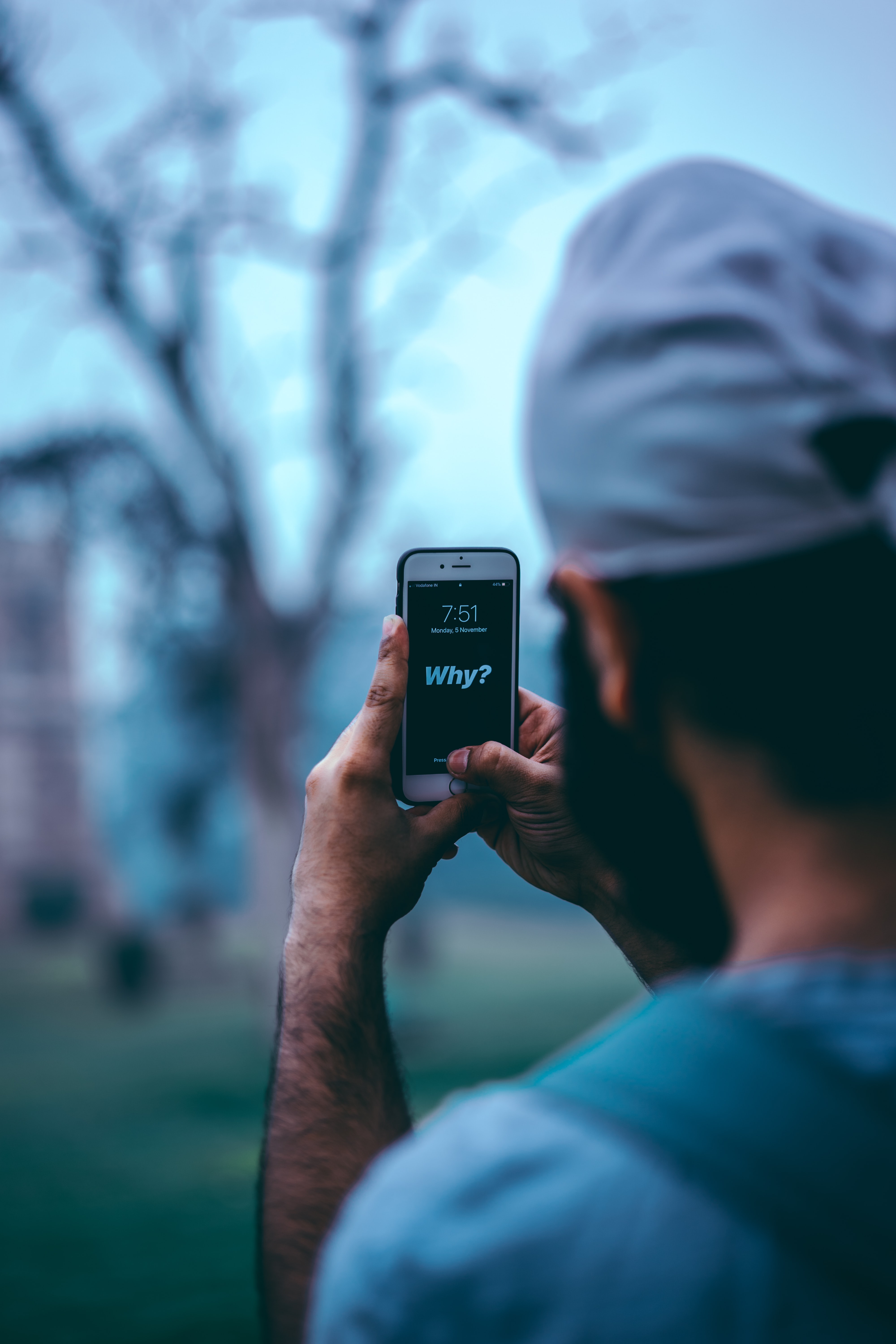 WHY?
GAL JAKIČ - PARACOACHING XCELLERATOR  SESSIONS, 13. - 14.9.2021
ASKING WHY WILL ALLOW YOUTO SEE AND TO ACT
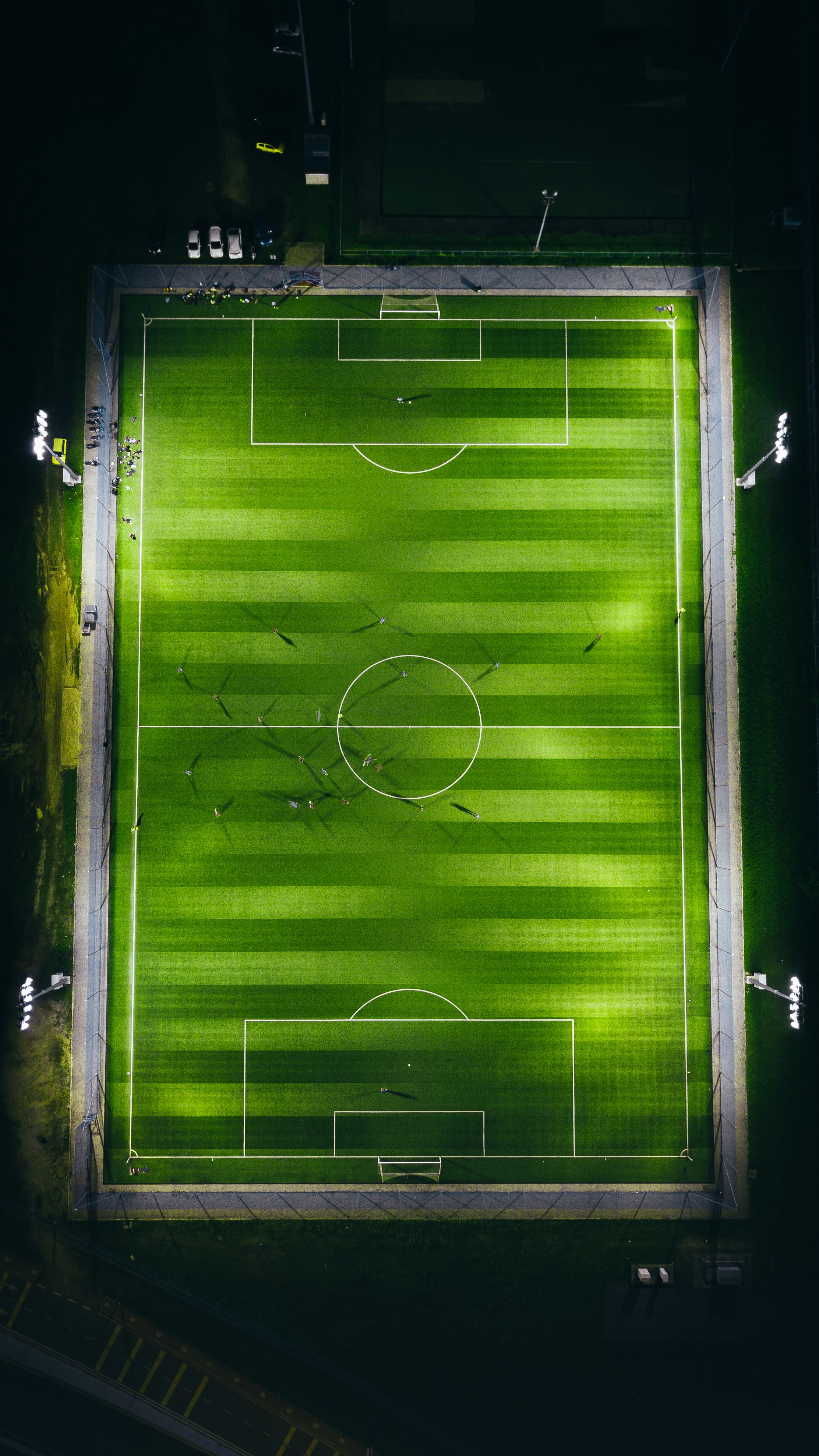 GROW 102
TIPS AND TRICKS
GOOD E-LEARNING IS A TOOL
GOOD E-LEARNING IS SUSTAINABLE
GOOD E-LEARNING IS COMMUNITY-DRIVEN
GOOD E-LEARNING IS USING TOOLS THAT GET THE JOB DONE
GOOD E-LEARNING IS ASKING QUESTIONS
I SUCK AT THEORY, SO TOMORROW LEt’s WORK ON REAL PROBLEMS…
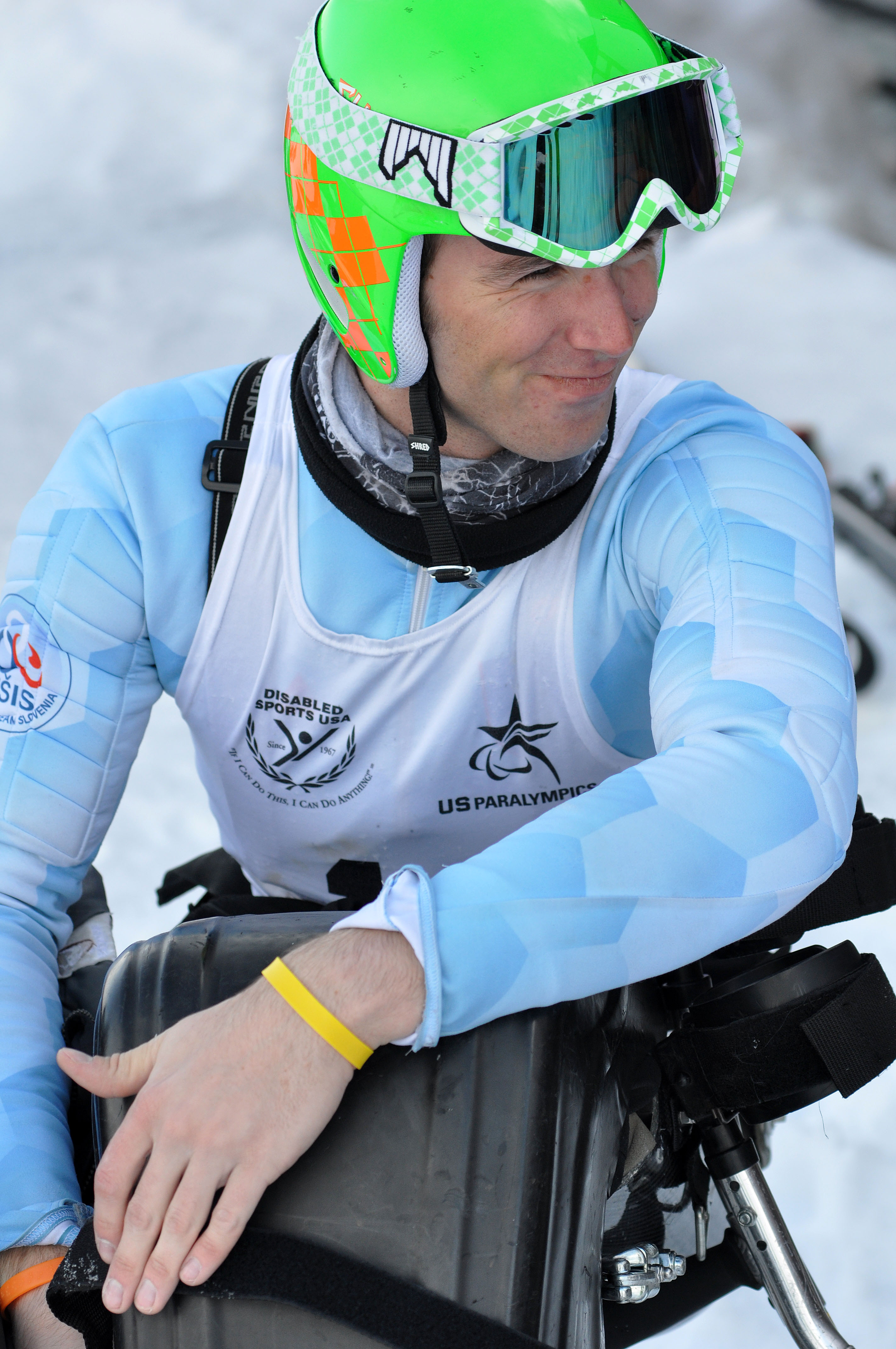 THANK YOU!
GAL JAKIČGAL.JAKIC@GMAIL.COM
@TEAMJAKIC
GAL JAKIČ - PARACOACHING XCELLERATOR  SESSIONS, 13. - 14.9.2021